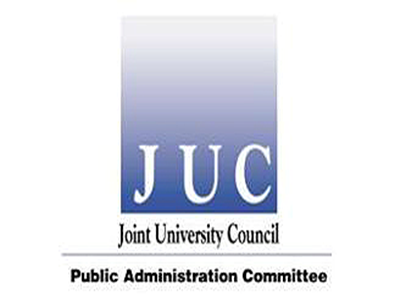 The development of Impact Case Studies for REF2021 at Nottingham Business School
Pete Murphy
What are Impact Case Studies?
The Research Excellence Framework 2014 was the first exercise to assess the impact of research outside of academia. Impact was defined as ‘an effect on, change or benefit to the economy, society, culture, public policy or services, health, the environment or quality of life, beyond academia’.

As part of the 2014 Research Excellence Framework exercise, UK higher education institutions (HEIs) submitted 6,975 impact case studies demonstrating the impact of their research on wider society. 

Impact case studies accounted for 30% of a REF score – this proportion and the importance of Case studies is likely to  increase in 2021 to 25%.
How is the REF assessment structured?
Units of Assessment - 36 in 2014, and 34 in 2021

C19  (and C17 in 2021) Business and Management is coterminous with most Business School’s Research interests 

C19/C17 is the 2nd biggest UoA

Each UoA is assessed according to 
Published Research outputs from individual or multiple authored research papers  
Impact Case Studies
The Research Environment of the Institution
A common confusionAcademic Impact and Non-Academic Impact
In 2014 and in 2021 the non-academic impact will still need to be based on high quality research – this acts as a benchmark to the case study being assessed.

The case study author or at least one member of the case study team must be submitted as an individual researcher in the university’s submission.

Having met the academic benchmark the assessment of impact rests entirely on non-academic impact

The impact is assessed against 4 defined levels
NTU Academic Outputs Assurance  Process
NBS Impact Case Studies REF2014.
Decent Homes: Evaluation and Information: The government's social housing refurbishment initiative with Nottingham City Homes. 
Led by Professor Alistair Mutch.

The Modernisation of Gambling Taxes: Switching from a tax regime based on turnover to a gross profits tax (GPT). 
Led by Professor Leighton Vaughan Williams.

From Buildings to People: A New Regulatory Risk Regime for Fire and Rescue Services with Nottinghamshire FRS and CFOA. 
Led by Peter Murphy.

Collectively rated 3/4* in REF 2014.
Analysis of REF 2014 Impact Case Studies
Analysed the Unit of Assessment C19 - across all Business Schools 

Analysed all NTU case studies

Common themes 
There was a lot of government and policy impacts
Case studies generally chronicled work over 4-8 years – although the shortest were 18 months-2 years
The same case studies could be submitted by two universities with differing emphasis but many appeared not to appreciate this.
Many unnecessarily relied on single heroic researchers
The logic model formulae of impact appeared a common underlying assumption/approach
NBS approach for REF 2021 to-date
An ecological or cluster approach to the identification and development of case studies for 2021 and 2015/6
Developing potential cases out of the previous three  2014 submissions
Building time and resources into workload planning via the Individual Research Review process
NTU-wide support and external support Including inter-disciplinary cases)
Internal (NTU and NBS) leadership and support
The individual outputs internal and external review process
Developing academic and non academic strategies for each potential case study
12 Emerging or Potential Impact Case Studies6 General or Private Sector Orientated
Coaching for Creativity in Context Schools, Colleges and Communities Outreach  (Professor Shipton) 

Retail research and customer engagement based on Retail Sector Initiative research. (Professor Cassidy) 

A strategic marketing perspective Chinese investments in Africa. (Dr Siebers)

Value- driven leadership values-driven leadership in Africa (Professor Painter Moreland)

Facilitating growth in SME’s: ECCO innovation and sustainability. (Dr Oxborrow)
 
Oxford Innovation based on the biotechnology incubator sector (Professor Smith)
12 Emerging or Potential Impact Case Studies6 Public Sector orientated
Sustainable Development in NHS  based on HEI sustainability model (Dr Molthan-Hill)  

Local and Regional Economic Research for Impact (Rossiter,)

Public assurance in central and local government (Murphy)

Health and Social Care systems investigating key management priorities in NHS (Murphy)

The Taxation of Gambling via additional research contracted by HMRC (Professor Vaughan Williams

Emergency Services: policy and practice (Murphy)
2 of our 3 examples PPMRG.(1 new 1 from 2014)
Policy and delivery of public services
Health, Social Care and Wellbeing




Central and Local Government


Emergency Services
Emergency department patient throughput at NUHT/QMC
Hospital Discharge times from Field Mill Hospital Mansfield
Variations in health care 
NHS System transformation through STP’s
Public Assurance and value for money

Comparative international response to  austerity
Public Assurance/NAO/Central Government Plans
Local Authority Resilience

Fire and Rescue Services – England/Scotland
Police and Crime Commissioners and Fire Services
Ambulance Services
Health, Social Care and Wellbeing
The development of a case study from REF2014
The 2014 case study investigated the application of a ‘people centred’ fire risk assessment via the  Integrated Risk Management Plans introduced in the 2004 Fire and Rescue Act - with consequent recommendations for the reconfiguration of Fire and Rescue Services.  

A new National Framework for Fire and Rescue Services was introduced in July 2012. The new impact case study recognises its many inadequacies and seeks to change both policy and practice.
Inadequacies in the 2012 FRS National Framework
The evidential base
The techniques available to build and interrogate the evidence
The inadequacy of policy making and proposed policy
The proposed Performance Management arrangements 2010-2015 
The Financial Assurance Regime 2011-2017  
Falling behind international best practice and innovation (Scotland).
Poor policy and planning; sub-optimal delivery and reducing safety and assurance of the public
Highlighting the government’s backsliding! -  a contribution to the Grenfell Tower disaster.
Investigating the evidence, assurance and accountability
Initial initiative: The NAO commission prior to the 2015 election – the 4 locally delivered public services Local Authorities, Health, Police and Fire and Rescue. 

Key Commissions: The 2 National Audit Office Fire and Rescue reports, the Public Accounts Committee Report and the 2017 Policing and Crime Act.

Latest issue: Post 2017 Act implementation - the new proposals for the (no longer) ‘independent’ fire inspectorate

Future Issue: The Scottish comparison and reconceptualization of value for money
Non-Academic Impact
Changes to government departmental responsibilities, departmental policy and guidance.
Changes to the delivery system and fire and rescue service organisations at national and local levels.
Changes to the  regulatory and external monitoring systems and the public reporting system.
Impact and influence domestically and internationally.

The importance of engaging in the professional and practitioner discourse as well as in academic publishing.
Examples – professional and general media
MURPHY, P., 2017. Independent inspectorate in danger of becoming Home Office handmaiden. FIRE, 
MURPHY, P. and GREENHALGH, K., 2016. The new fire and rescue framework for Scotland. FIRE, 
MURPHY, P., 2016. A very political fix: the consultation on blue light integration is deeply flawed. FIRE, 
MURPHY, P., 2016. If PCCs are to take over fire services, they need to prove these six things. The Guardian. 
MURPHY, P., 2015. Plans to merge fire and police services have dodged proper scrutiny. Putting police in charge of firefighters could lead to neglect of emergency services – something the sham public consultation failed to mention. The Guardian.
MURPHY, P. and GREENHALGH, K., 2014. Peer challenge needs an independent Fire Inspectorate. , pp. 17-19. 
MURPHY, P. and GREENHALGH, K., 2014. Tenth anniversary of the 2004 Acts. , pp. 14-16.
Examples, non–academic policy impact
FERRY, L., GEBREITER, F. and MURPHY, P., 2017. Written evidence submitted to the Public Accounts Committee on Financial Sustainability of the NHS.  
MURPHY, P., 2016. Ambulance services: submission to National Audit Office. 
MURPHY, P. and GREENHALGH, K., 2016. Joint University Research Group response to the Scottish Government consultation: Fire and rescue framework for Scotland 2016. 
MURPHY, P. and GREENHALGH, K., 2015. Joint University Research Group response to Home Office consultation: Enabling closer working between the emergency services.  
MURPHY, P., 2015. Briefing note on 'Financial sustainability of fire and rescue services - value for money report' for the National Audit Office.  
MURPHY, P., Briefing note on 'Financial sustainability of fire and rescue services - value for money report' for the National Audit Office. 
FERRY, L. and MURPHY, P., 2015. Financial sustainability, accountability and transparency across local public service bodies in England under austerity. Briefing note to Centre for Public Scrutiny (CfPS) Advisory Board.
FERRY, L. and MURPHY, P., 2015. Financial sustainability, accountability and transparency across local public service bodies in England under austerity. Report to National Audit Office .  
MURPHY, P. and GREENHALGH, K., 2015. The Joint Universities Research Programme response to Lyn Brown MP, Shadow Fire and Rescue Minister, on 'The future of the fire and rescue service in England'.  
GREENHALGH, K. and MURPHY, P., 2015. The new National Framework for Fire and Rescue Services: report to Nottinghamshire Fire and Rescue Service and CFOA.
Questions?